MODUL 1
ORIENTASI PELATIHAN
Tujuan Pembelajaran
Kompetensi Dasar
Setelah mengikuti kegiatan belajar Modul 1, peserta pelatihan diharapkan dapat memahami, menjelaskan, dan mempraktikkan Orientasi Pelatihan 

2. Indikator Pencapaian
Peserta dapat membuat bina suasana dan pengenalan diri secara partisipatif
Peserta dapat membuat kontrak belajar secara partisipatif
Peserta dapat membuat bagan alur kegiatan pelatihan secara secara partisipatif
Peserta dapat mengisi pre test dengan mandiri
HARAPAN PESERTA
…………………………
………………………..
…………………………….
……………………………
…………………………….
……………………………
Apa saja yang disukai dalam pelatihan?
………………………………………………………
………………………………………………………..
……………………………………………………………..
……………………………………………………………………
………………………………………………………………………….
………………………………………………………………………..
…………………………………………………………………………….
Apa saja yang tidak disukai dalam pelatihan?
………………………………………………………
………………………………………………………..
……………………………………………………………..
……………………………………………………………………
………………………………………………………………………….
………………………………………………………………………..
…………………………………………………………………………….
KONTRAK BELAJAR
……………………..
…………………………
………………………………
…………………………………
BAGAN ALUR KEGIATAN
BAGAN ALUR KEGIATAN
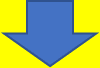 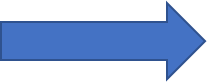 FASILITATOR HANDAL YANG SENSITIF GENDER
TUJUAN TOT PSETK
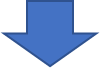 AKSES, PARTISIPASI,
KONTROL, DAN MANFAAT PELATIHAN YANG SETARA BAGI PESERTA PEREMPUAN DAN LAKI-LAKI
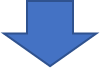 PENDIDIKAN ORANG DEWASA
SENSITIF GENDER
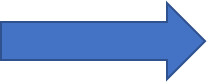 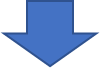 MODUL 1 ORIENTASI PELATIHAN
MODUL 2 DASAR-DASAR PELATIHAN
MODUL 3 METODE DAN MEDIA PELATIHAN
DOKUMEN PSETK SENSITIF GENDER
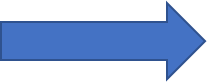 MODUL 4 KONSEP-KONSEP DASAR PUG
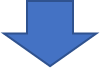 MODUL 5  PUG DALAM PSETK
MODUL 6 ASPEK MATERI DALAM PSETK
MODUL 7 TATA CARA PENGISIAN PSETK
BAHAN DASAR PERENCANAAN KEGIATAN DALAM AWP YG RESPONSIF GENDER
MODUL 8 PELAPORAN PSETK
MODUL 9 PEMBELAJARAN STUDI KASUS PSETK